A Pilot Phase Ib/II study of Whole-Lung Low Dose Radiation Therapy (LDRT) in the treatment of Severe Covid 19 Pneumonia patients on (or requiring) Mechanical Ventilatory Support.
Presented by : Dr Karishma Sharma 
	     MBChB, MMed (Int Med).
	     Annual Early Career Health Researchers Symposium
	     Nairobi, Kenya
	     25th-26th November 2021
First Study in Africa at AKUHN
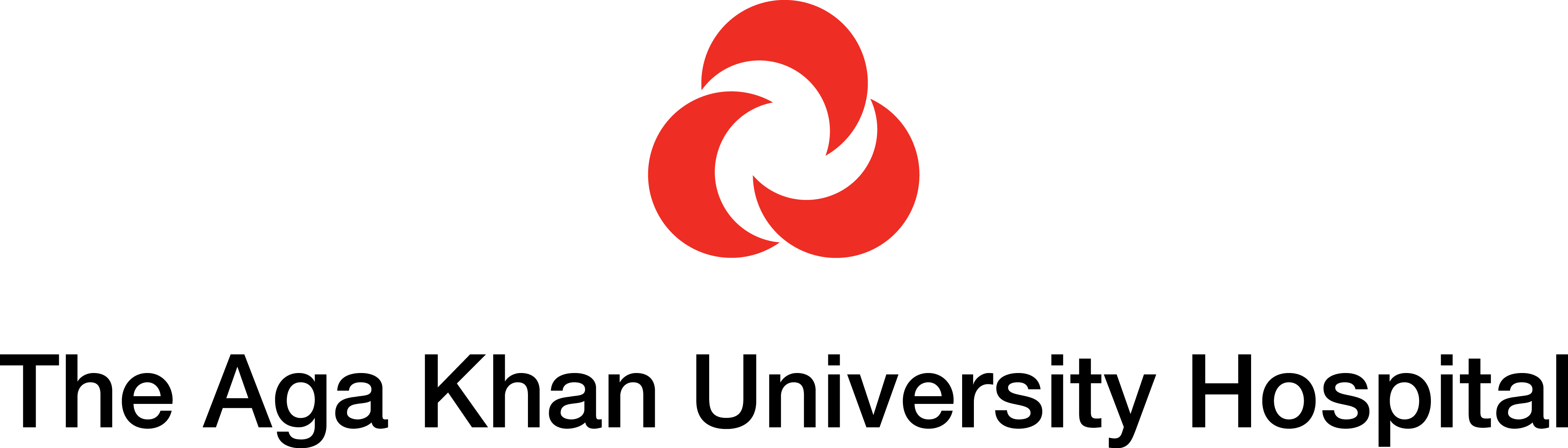 Investigators: Prof Mansoor Saleh: PI Director CRU/HOPDr Karsan: Co-PI Radiation OncologistDr Martin Musumbi: Critical Care SpecialistDr Angela Waweru: Radiation OncologistProf Reena Shah: Head of Infectious dxDr Jasmit Shah: BiostatisticianDr Karishma Sharma: Resident
Summary:

Phase Ib/II study
Location: AKUHN
2 Cohort: On-vent/Pre-Vent
Sample Size: 10 patients per cohort
DSMC oversight on all patients enrolled
Radiation dose: 100cGy
All patients signed informed consent.
Background and Rationale
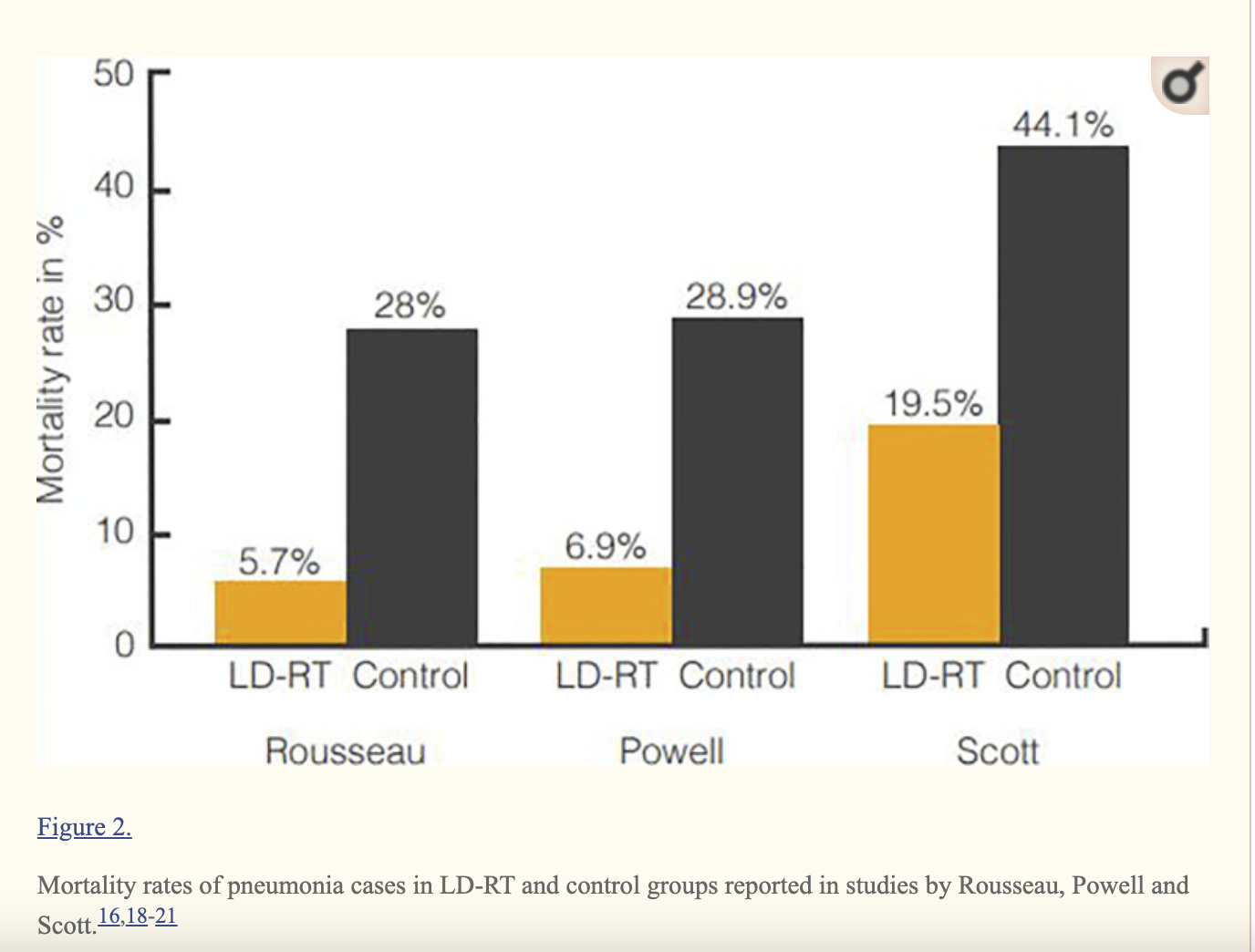 1898. Relief of pain in juvenile arthritis
Pandemic of 1917-1919, Spanish Flu
JP Rousseau et al 1942 – treatment of pneumonia with LDRT.
Oppenheimer et al – 56 presumed viral pneumonia cases.  Complete clinical and radiological resolution within 3-5 days.
Low doses (<1 Gy) – anti inflammatory response - immunomodulation
RESCUE 1-19: First trial on LDRT in the world performed patients with Covid 19  found LRDT to be safe, feasible and reported a reduction in the intubation rates and time to discharge.
Objectives and Endpoints
Primary Objective
To assess the feasibility and safety of administered LDRT to patients with severe Covid 19 pneumonia
To assess the toxicity of a single dose of LDRT administered to patients with severe Covid 19 pneumonia
Secondary Objectives
 Improvement in Oxygen requirement at 3 days following LDRT
 Ability to come off or avoid mechanical ventilation within 7 days following LDRT
 Discharge by 14d and 28d following LDRT
 Death by 14d and 28d following LDRT
Eligibility Criteria
Confirmed covid 19 pneumonia

Requiring oxygen

Increasing oxygen requirements

Not improving on conventional therapy

Cohort 1 = Pre - Vent
Cohort 2 = On - Vent
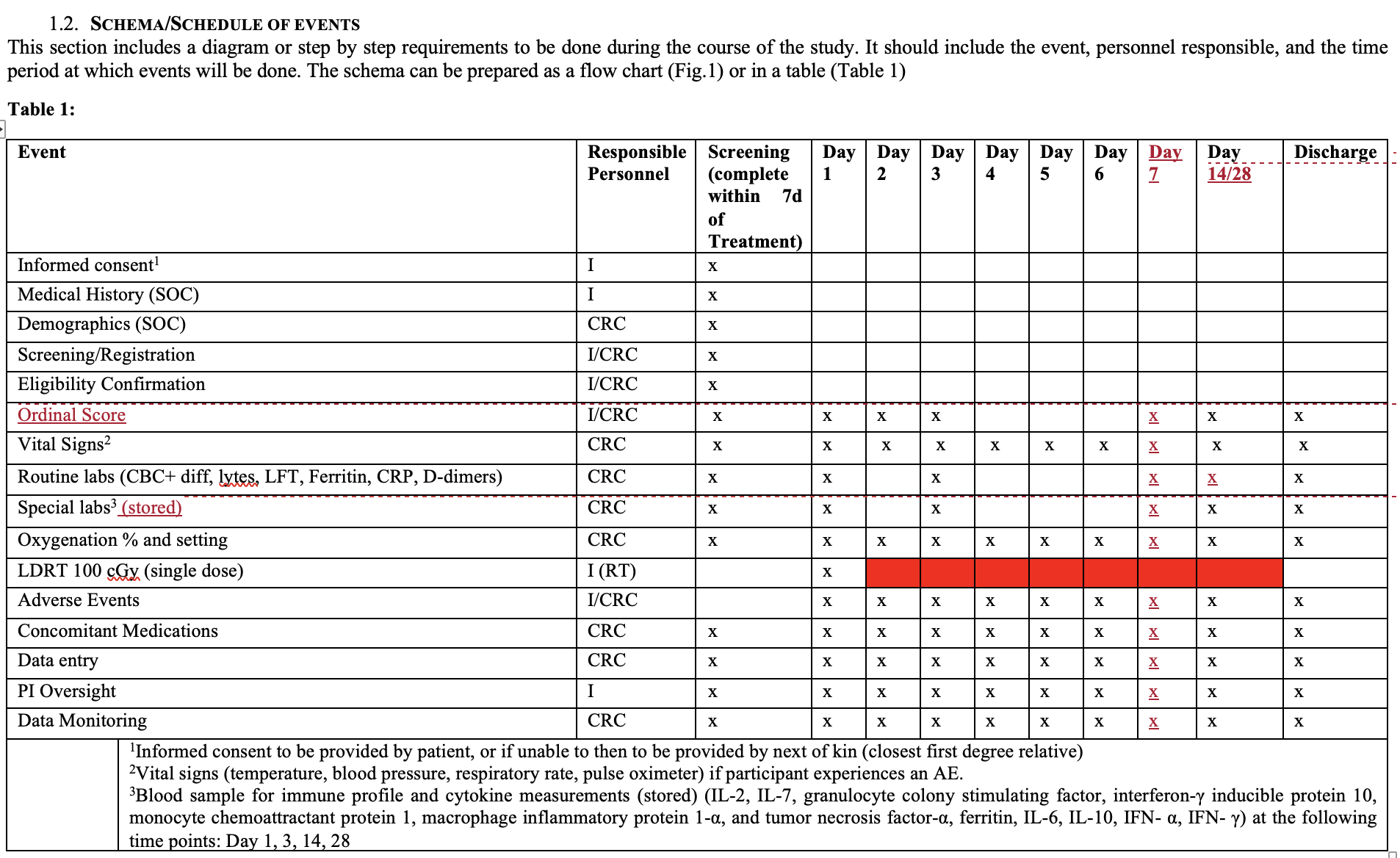 Enrollment
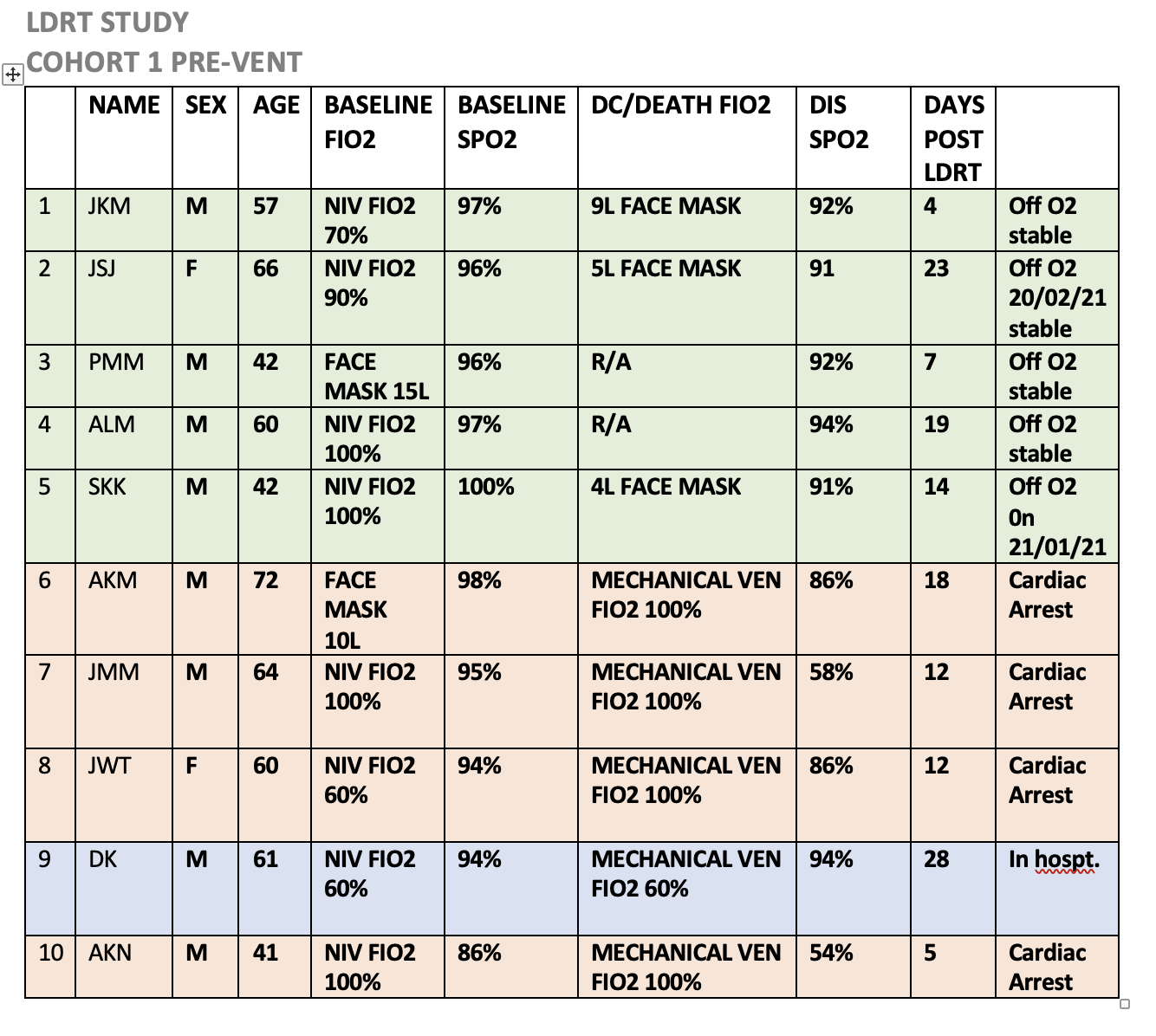 Results
Inflammatory Markers
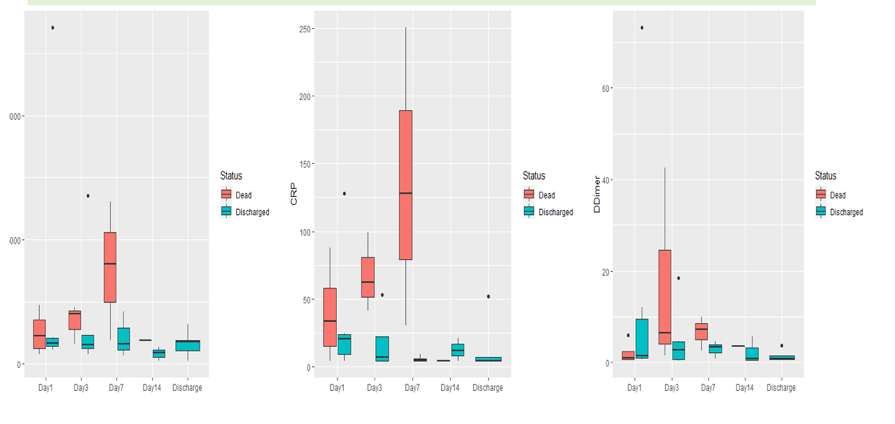 Endpoints
Primary 
Safety/Feasibility: 10 (100%) 
Toxicity: 0 ( 0%)

Secondary
Efficacy:  
  25% improvement in oxygen requirement within 3 day: 4 (40%) 

Efficacy :
 ability to avoid mechanical ventilation within 7 days following LDRT: 9 (90%)

Other Endpoints:

Time to discharge from LDRT: Median= 14 Days (4– 24) 				 	                             			
Discharge at 14d (%): 3 (30%)

Death at 14d (%): 3 (30%)

Discharge at 28d (%): 5 (56%)

Death at 28d (%): 4 (44%)
Summary and Recommendation
Low dose radiation therapy is a safe and feasible option in the management of Severe COVID-19.
Need for phase 2/3 trials
Cost effective alternative to conventional therapies. $30 vs $3000
Further studies looking at utility of LDRT in early phases of Covid pneumonia.
THANK YOU